College and Career Readiness Standards Overview
Presented by:  
Education Service Center Region 11
January 23, 2014
Building a Culture for College and Career Readiness
What is College Readiness?
College readiness can be defined as the level of preparation necessary for students to enroll and succeed in entry-level, credit bearing, general education courses 
– WITHOUT REMEDIATION.
What is Career Readiness?
Career readiness involves three major skill areas:

Core academic skills
Employability skills
Technical, job-specific skills
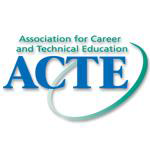 Association for Career and Technical Education
[Speaker Notes: •core academic skills and the ability to apply those skills to concrete situations in order to function in the workplace and in routine daily activities;
•employability skills (such as critical thinking and responsibility) that are essential in any career area;
•technical, job-specific skills related to a specific career pathway. These skills have been emphasized across numerous pieces of research and allow students to enter true career pathways that offer family-sustaining wages and opportunities for advancement.]
College and Career Overlap
All students aspire to enter the workforce eventually and, to do so, all will need a set of similar foundational thinking skills, content knowledge, and learning strategies if they are to succeed in their careers and be productive members of society. 
~David T. Conley, PhD
Of 100 9th graders, how many…
Source: NCES – Common Core Data, IPEDS Residency and Migration Survey, IPEDS Enrollment Survey, IPEDS Graduation Rate Survey (2008)
6
[Speaker Notes: Directions for Presenter: Italics
Information for Presenter to Convey: Bold
Presenter’s Notes:

Specifically point out each bar graph showing Texas’ position as compared to Best-Performing State’s and the nation in the four categories.

This chart shows the top performing states from left to right. More students are going to college, but what happens when they get there? More students are arriving unprepared and, as this slide reveals, not persisting toward degree completion.

The U.S. Department of Education states that today’s young people will need to be better educated and prepared as the US continues to move toward a knowledge/information-based economic model. In the past, a high school education was enough to land a job that offered stability and benefits. The current economic climate is such that completing a degree or certificate program is critical. 

Source: NCES – Common Core Data, IPEDS Residency and Migration Survey, IPEDS Enrollment Survey, IPEDS Graduation Rate Survey (2008)]
Percentage of Adults with an Associates Degree or Higher by Age
WORLD:            ■  55-64    ▲ 25-34 
 
TEXAS:             ■  45-64    ▲ 25-34
Sources: Organization for Economic Co-operation and Development. (2009). Education at a glance. US Census Bureau. (2009). American community survey.
[Speaker Notes: Directions for Presenter: Italics
Information for Presenter to Convey: Bold
Presenter’s Notes:

Presenter may allow participants to comment on the data and reinforce the need for college and career readiness. 

This slide represents the international context in which college and career readiness must be viewed. The blue arrows represent young people entering the work force world-wide. The red squares represent older workers preparing to leave the workforce.  As you can see, in almost every country, the percentage of young people entering the workforce with an Associate’s degree or higher far exceeds the number of workers leaving the work force. Take special note of South Korea.

Now, the purple arrow represented young people entering the work force in Texas and the green square represents the workers approaching retirement.  As you can see, Texas is flipped. Young people are entering the workforce with lower educational attainment than the generation who is nearing retirement. The workforce being produced by Texas is not competitive with much of the rest of the world and the rate at which we are replacing retired workers with better educated workers is markedly lower.]
Consider this data…
Source: Texas HS Snapshot College Readiness Survey Summary data with 19, 505 students and 37 different high schools represented.
[Speaker Notes: Directions for Presenter: Italics
Information for Presenter to Convey: Bold
Presenter’s Notes:

Hundreds of Texas schools have used the Campus Snapshot or a diagnostic tool for school improvement. The Campus Snapshot consists of a team of specialists that conduct classroom observations, interviews, and surveys. This slide shows data from a survey question that has been completed by over 3000 Texas students. 

Have participants discuss this data and whether they feel these statistics hold true for their school. If their students do not report being ready for college and careers, what reasons do they think might explain these responses? 

Source: Texas HS Snapshot College Readiness Survey Summary data with 19, 505 students and 37 different high schools represented.]
Consider this data…
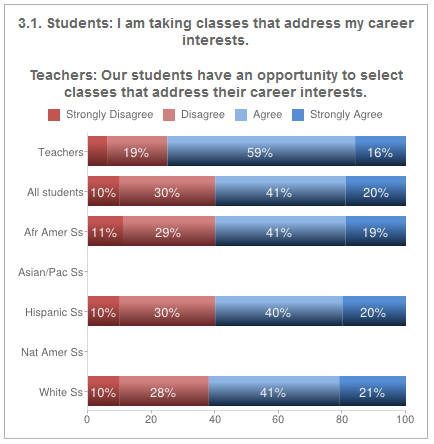 [Speaker Notes: Directions for Presenter: Italics
Information for Presenter to Convey: Bold
Presenter’s Notes:

There are still large numbers of students who do not see a connection to what they want to achieve from school and what courses they are taking at school.

This is another Campus Snapshot data set that provides information as to course taking. You may engage participants by asking if this data mirrors schools they know.]
College and Career Readiness
http://txccrsc.org/videos/
[Speaker Notes: Directions for Presenter: Italics
Information for Presenter to Convey: Bold
Presenter’s Notes:

Participants will view brief video presentation, which addresses key accountability aspects tied to college and career readiness. 

Ed Vara is Deputy Director of Academic Services at Education Service Center, Region XIII. 

Click on the video to launch “Accountability and College Career Readiness.” 

College and career readiness is directly tied to state accountability measures.]
College and Career Readiness
College 
& Career Readiness
11
[Speaker Notes: Directions for Presenter: Italics
Information for Presenter to Convey: Bold
Presenter’s Notes:

Demonstrate college readiness and career readiness as being strongly linked; success in an associates or certificate program often relies on the same set of entry level skills as success at a four-year institution.  It was once desirable to say that college and career readiness was the same thing; however, our thinking has shifted to say that the academic skill attainment to engage in further studies and to obtain employment may be similar but for career readiness and success at further studies there are some specific needs that may be different.  This is why this slide does not show the circles completely aligned.]
The Student Perspective
http://txccrsc.org/videos/
[Speaker Notes: Directions for Presenter: Italics
Information for Presenter to Convey: Bold
Presenter’s Notes:

Participants will view a brief video presentation which provides a secondary student perspective for college and career readiness. 

Various Texas middle school and high school students were interviewed for this video.]
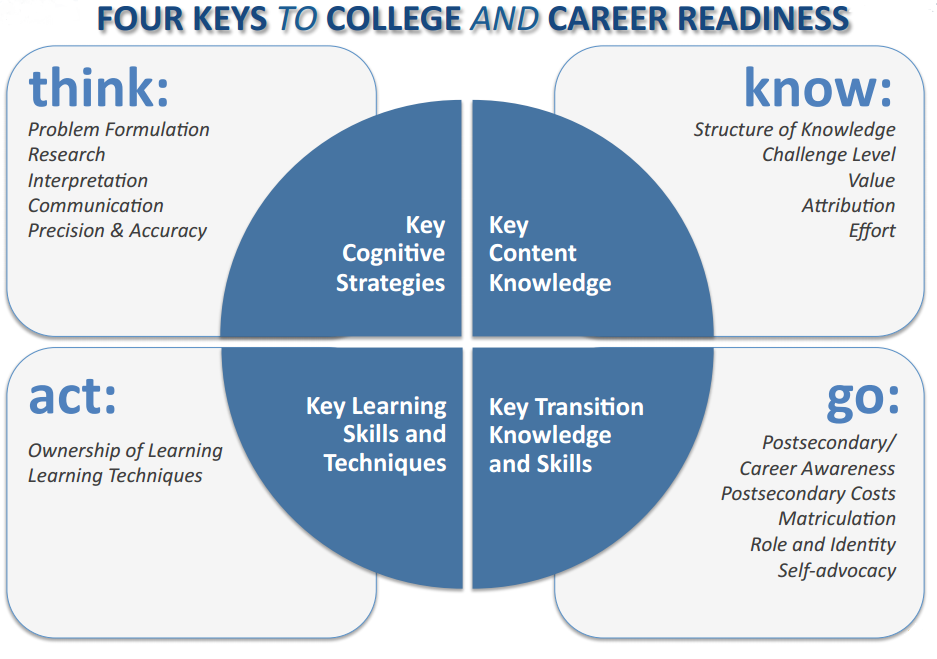 Key Content Knowledge
Components:
Key terms and terminology
Factual information
Linking ideas
Organizing concepts
[Speaker Notes: Directions for Presenter: Italics
Information for Presenter to Convey: Bold
Presenter’s Notes:

Content knowledge is more than just “facts.” The human brain retains this information to the degree to which it can:
create connections or links among the pieces to create a “schema” or “scaffold” structure
associate emotions, positive or negative, with the knowledge
find the knowledge meaningful, relevant, or useful
apply or use the knowledge in a variety of authentic situations
receive timely feedback on how effectively it uses the knowledge

Ideally, content knowledge is taught in a manner that allows students to make sense of it in all these ways. The following slides describe these aspects of content knowledge in more detail.]
Key Content Knowledge
PE
CTE
Fine Arts
© 2012 Texas College & Career Readiness Center
[Speaker Notes: Directions for Presenter: Italics
Information for Presenter to Convey: Bold
Presenter’s Notes:

Academic attribution refers to the student’s belief that if they work hard, they can improve their performance in a subject area (as opposed to “I’m bad at math so I should never even try to do math”).]
Key Content Knowledge
PE
CTE
Fine Arts
© 2012 Texas College & Career Readiness Center
[Speaker Notes: Directions for Presenter: Italics
Information for Presenter to Convey: Bold
Presenter’s Notes:

Academic value refers to the student’s belief that what they are learning in school has application beyond school, is relevant and applicable to their potential careers and their experience of the  world.]
Key Content Knowledge
PE
CTE
Fine Arts
© 2012 Texas College & Career Readiness Center
[Speaker Notes: Directions for Presenter: Italics
Information for Presenter to Convey: Bold
Presenter’s Notes:

Student effort refers to the student attitude that learning content knowledge requires concerted work on their part and that they are willing to demonstrate this effort in pursuit of their learning.  Student effort is directly linked to a student’s purpose for going to school.]
Key Content Knowledge
PE
CTE
Fine Arts
© 2012 Texas College & Career Readiness Center
[Speaker Notes: Directions for Presenter: Italics
Information for Presenter to Convey: Bold
Presenter’s Notes:

Structure of knowledge refers to the manner in which subjects are internally organized, the major themes, strands, and principles around which the individual facts are arranged and through which they are related. This structure is critical to helping students understand how knowledge relates within a discipline and also helps them draw connections between disciplines. Cross disciplinary projects are important to college and career readiness.]
Key Content Knowledge
PE
CTE
Fine Arts
© 2012 Texas College & Career Readiness Center
[Speaker Notes: Directions for Presenter: Italics
Information for Presenter to Convey: Bold
Presenter’s Notes:

Presenters may take the opportunity to discuss the challenges of defining “rigor.” 

Challenge level refers to the degree to which students feel challenged by the content knowledge and the work they are asked to do in the classroom. Research has revealed discrepancies in this area. It is not unusual for students to report they do not feel challenged, while their teachers assert that their students are unable to handle more difficult material or tasks.]
Key Content Knowledge
PE
CTE
Fine Arts
© 2012 Texas College & Career Readiness Center
[Speaker Notes: Directions for Presenter: Italics
Information for Presenter to Convey: Bold
Presenter’s Notes:

This aspect refers to the importance of providing students the opportunity to engage technology in every subject area.  Students should be very familiar and comfortable with using technology appropriately for research, presentations, data analysis, etc. The use of technology should be embedded across all disciplines.]
Texas College and Career Readiness Standards
Distinguished from high school graduation standards by emphasizing content as a means to an end; the content stimulates students’ deeper levels of thinking.

College and Career Readiness Standards (CCRS) mandated by HB1
Sponsored by TEA and THECB
Presented to THECB – October 2007
Public comment period – October to December 2007
Adopted by THECB in Jan. 2008 
Sent to the Commissioner of Education and State Board of Education for incorporation into the TEKS in April 2008
[Speaker Notes: Directions for Presenter: Italics
Information for Presenter to Convey: Bold
Presenter’s Notes:

The Texas College Career Readiness Standards have been identified as the Key Content Knowledge target that schools should be teaching students. The Texas College Career Readiness Standards also engage thinking and technology skills, making them more comprehensive standards than have been used previously.

Texas College and Career Readiness Standards specifically addresses the four core and all disciplines in the cross-disciplinary standards.]
Texas College and Career Readiness Standards
The Texas College and Career Readiness Standards represent a full range of knowledge and skills that students need to succeed in college and careers. 

Distinguished from high school graduation standards by emphasizing content as a means to an end
[Speaker Notes: Directions for Presenter: Italics
Information for Presenter to Convey: Bold
Presenter’s Notes:

Implementing these standards will advance the mission of preparing college and career ready students.]
Development of the Texas College and Career Readiness Standards
TEA and the THECB convened vertical teams of secondary and postsecondary educators to develop the Standards
[Speaker Notes: Directions for Presenter: Italics
Information for Presenter to Convey: Bold
Presenter’s Notes:

These standards were created by secondary and postsecondary practitioners in collaboration with one another. This type of vertical collaboration has set the stage for implementation planning that includes components of the education system that have typically functioned in isolation.]
Content of the Texas College and Career Readiness Standards
The Standards introduce disciplinary structures to familiarize students with key concepts and content in each of the core academic areas.
The Standards also include a set of cross-disciplinary standards that apply to all courses and subject areas.
[Speaker Notes: Directions for Presenter: Italics
Information for Presenter to Convey: Bold
Presenter’s Notes:

It is essential Texas schools understand the cross-disciplinary standards to create accountability with all educators.]
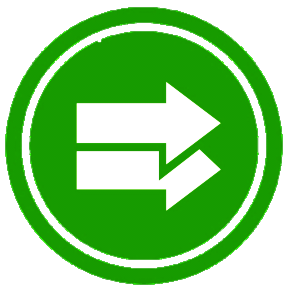 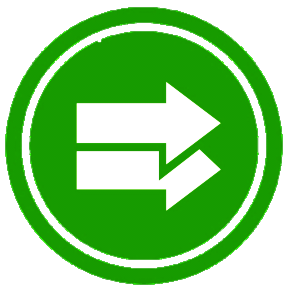 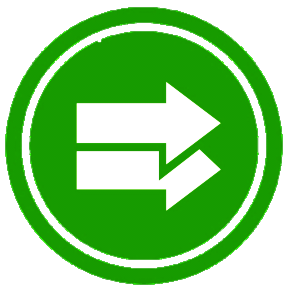 Structure of the Texas College and Career Readiness Standards
Content Area and Cross-Disciplinary standards organized in a hierarchical structure of 3 levels
Key Content
Organizing structure of the subject area
1
2
Organizing Components
Conceptual topics
3
Performance Expectations
General goals & performance indicators*
[Speaker Notes: Directions for Presenter: Italics
Information for Presenter to Convey: Bold
Presenter’s Notes:

A notable feature of the Texas College and Career Readiness Standards is the inclusion of Cross-Disciplinary Standards.

Cross-Disciplinary Standards represent cognitive strategies and skills that span the subject areas and that instructors believe are critical to success in postsecondary education.

Cross-Disciplinary Standards should always be considered in the context of challenging content, and never be viewed as skills to be taught separate from appropriate content.


*Performance Indicators are not part of Texas CCRS, but included as possible examples of student performance.]
Cross-Disciplinary Standards
TX CCRS Cross-Disciplinary Standards are divided into two Key Content areas:
Key Cognitive Skills
Foundational Skills
Intellectual Curiosity
Reasoning
Problems Solving
Academic Behaviors
Work Habits
Academic Integrity
Reading Across the
 Curriculum 
Writing Across the  
  Curriculum 
Research Across the
 Curriculum 
Use of Data
Technology
[Speaker Notes: Directions for Presenter: Italics
Information for Presenter to Convey: Bold
Presenter’s Notes:

There is a tremendous amount of overlap between the Four Keys and the Cross-Disc standards. 

I. A, B & C align to the Key Cognitive Strategies
I. D, E & F align to the Key Learning Skills and Techniques
II. C & D align to the Key Cognitive Strategies

These standards can thus be utilized as benchmarks against which to measure student performance relative to the Key Cognitive Skills and Key Learning Skills and Techniques in all subject areas, broadening the ability to more comprehensively assess college and career readiness.]
Activity

Review Core Content Standards
[Speaker Notes: Directions for Presenter: Italics
Information for Presenter to Convey: Bold
Presenter’s Notes:

Encourage your audience to review the standards.]
Activity

Review Cross-Disciplinary Standards
28
[Speaker Notes: Directions for Presenter: Italics
Information for Presenter to Convey: Bold
Presenter’s Notes:

Encourage your audience to review the cross-disciplinary standards.  Review slide #68 and relate to the cross-disciplinary standards.  Discuss the implications for non-core classrooms to align with these standards.]
A Post-Secondary Perspective
http://txccrsc.org/videos/
[Speaker Notes: Directions for Presenter: Italics
Information for Presenter to Convey: Bold
Presenter’s Notes:

Participants will view the brief video presentation which provides a post-secondary perspective from current educators. 

Mark Daniel, Clinical Professor, University of Texas at Austin 
Kendall Dingee, Instructor, Austin Community College

Click on the video to launch “A Post-Secondary Perspective.”]
Activity
Given what you know…
…how familiar is your school with the Standards? The Cross-Disciplinary Standards?
…how might the Standards support vertical and horizontal alignment?
…how could the Cross-Disciplinary Standards support a schools’ college and career culture?
[Speaker Notes: Directions for Presenter: Italics
Information for Presenter to Convey: Bold
Presenter’s Notes:

Have your audience break into groups and spend time looking at the standards. Have them discuss:

1. Their relative levels of familiarity with the standards and the role the standards play within their schools. Repeat this question for the cross-disciplinary standards.

2. How might he Standards support vertical and horizontal alignment?

3. How could the cross-disciplinary standards contribute to the improvement of their school and how can they improve awareness of the cross-disciplinary standards? (Many schools report lack of awareness.)]
How Can Schools Use the Cross-Disciplinary Standards?
Use as the focus of planning conversations within departments or with colleagues.
Explicitly share the standards with students at every opportunity.
This practice contributes to a college-going and career-ready culture. 
This practice promotes self-awareness in students.
This practice supports accurate self-assessment and goal-setting in students.
[Speaker Notes: Directions for Presenter: Italics
Information for Presenter to Convey: Bold
Presenter’s Notes:

Schools may put emphasis on encouraging teachers to collaborate about the cross disciplinary standards.  

The idea is that simple alignment of the Texas College and Career Readiness Standards is not enough, teachers must put them into action in classrooms.]
Now what…
…how do we use these standards and data sets in combination with what we know about OUR data to influence our work today
Resources
The Interactive College and Career Readiness Profile Planning Guide 

http://www.txccrsc.org